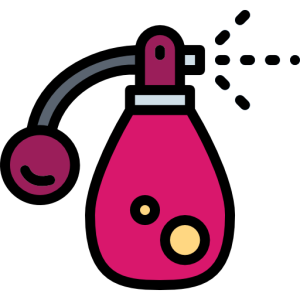 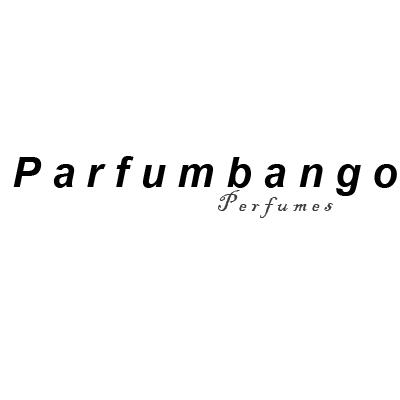 HOUSE OF MAGIC SCENTS
CLASSIC
These are the classic perfumes that most women wear
SHAHRAH
Armani
Calvin Klein
Burberry
Dolce & Gabbana
Gucci
Women Perfume 100ml
Women Perfume 100ml
Women Perfume 50ml
Women Perfume 50ml
Women Perfume 150ml
Women Perfume 150ml
$99.9
$99.9
$199.9
$199.9
$90.9
$90.9
PRIME
These are the prime perfumes that most women wear
Lacoste
Victoria
Chanel
Dior
Johnson
Annie
Women Perfume 100ml
Women Perfume 100ml
Women Perfume 50ml
Women Perfume 50ml
Women Perfume 150ml
Women Perfume 150ml
$99.9
$99.9
$199.9
$199.9
$90.9
$90.9
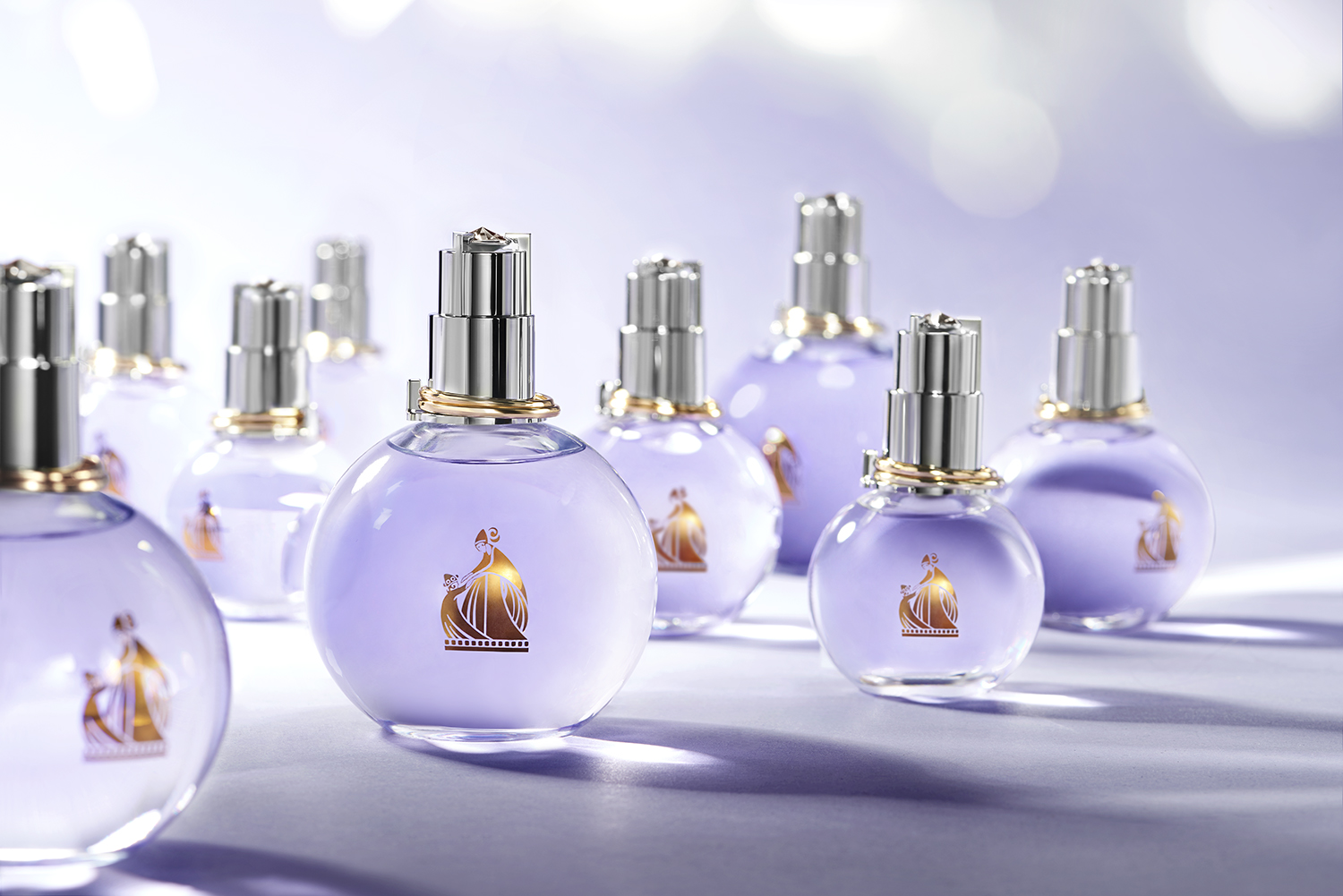 50% off for every best product for your perfume wears.
Dream Girl
Danna
Women Perfume 100ml
Women Perfume 100ml
$99.9
$99.9
Donna
Donesia
Women Perfume 100ml
Women Perfume 100ml
$99.9
$99.9
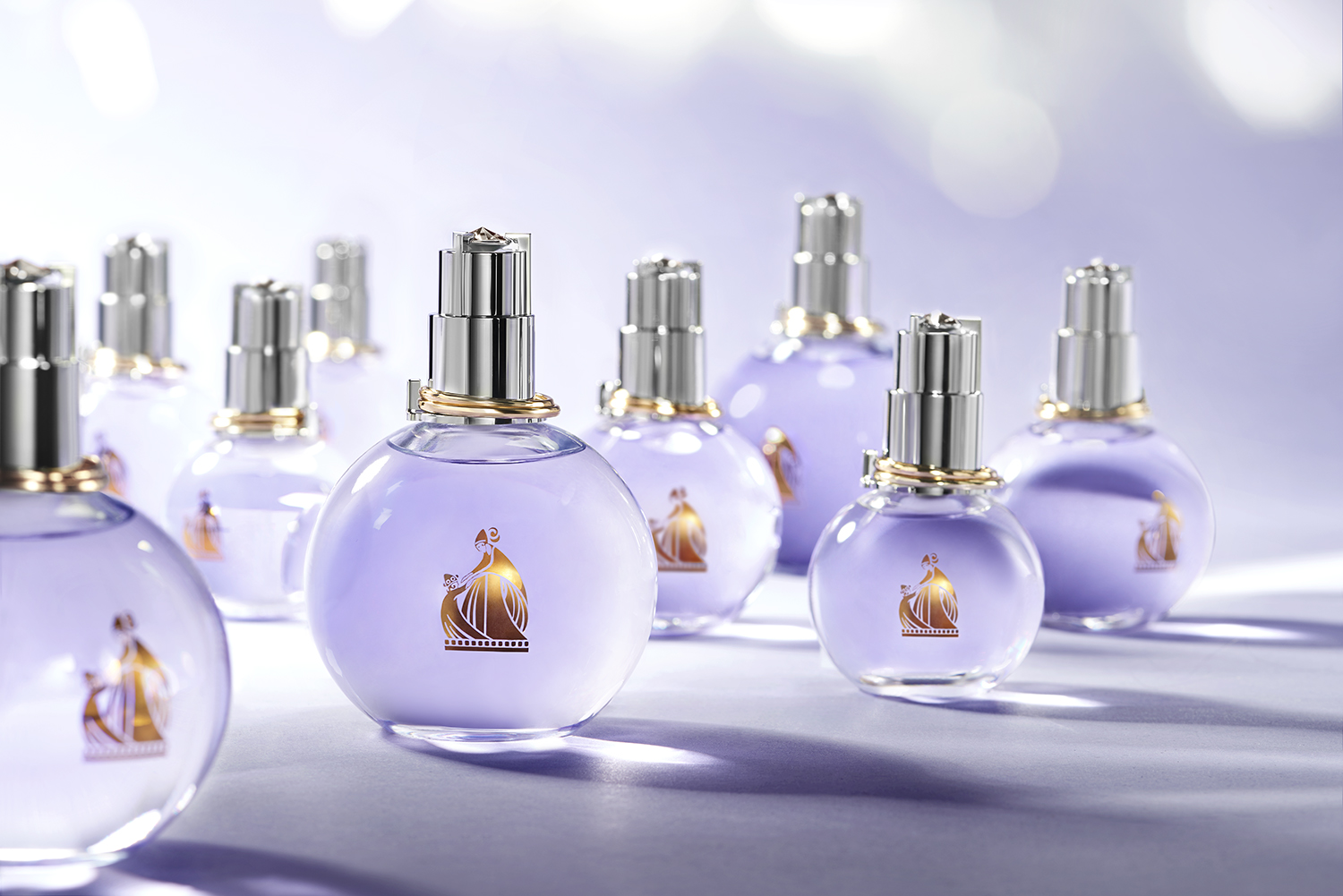 50% off for every best product for your perfume wears.
Elizabeth
Betina
Women Perfume 100ml
Women Perfume 100ml
$99.9
$99.9
Gabriella
Halo
Women Perfume 100ml
Women Perfume 100ml
$99.9
$99.9
MEGA DEALS SAVE UP TO 40%
Intragen
Janna
Women Perfume  150ml
Women Perfume  100ml
$99.9
$99.9
Gemma
J.LO
Women Perfume  100ml
Women Perfume  150ml
$99.9
$99.9
Liza
L’Oreal
Women Perfume  150ml
Women Perfume  100ml
$99.9
$99.9
Olivia
Prada
Women Perfume  100ml
Women Perfume  150ml
$99.9
$99.9
Sarah
Naked
Women Perfume  100ml
Women Perfume  100ml
$99.9
$99.9
MEGA DEALS SAVE UP TO 50%
Belo
Zepa
Women Perfume  100ml
Women Perfume  150ml
$99.9
$99.9
Wella
Zoila
Women Perfume  150ml
Women Perfume  100ml
$99.9
$99.9
Osme
Biday
Women Perfume  150ml
Women Perfume  100ml
$99.9
$99.9
Shane
Valentina
Women Perfume  100ml
Women Perfume  150ml
$99.9
$99.9
Poncan
Jasmine
Women Perfume  150ml
Women Perfume  100ml
$99.9
$99.9
VANILLE
50% Off for every purchase
$99.9
VANILLE
50% Off for every purchase
$99.9
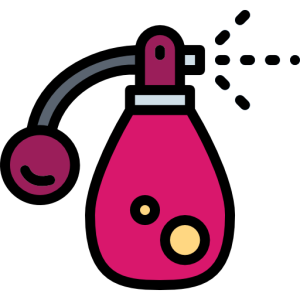 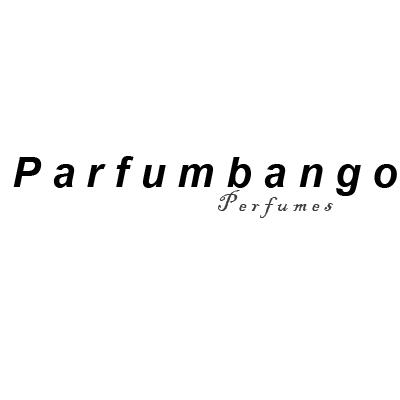 HOUSE OF MAGIC SCENTS